Clase 5 Resolver problemas en Z.Matemática .Profesora: Carola Rubilar
Comprensión de lectura.
Lenguaje y comunicación
Primer año A
Objetivo de aprendizaje :  Analizar Problemas de números enteros.
Trabajar cuaderno de actividades 
Lección 2 Adición y sustracción
Resolver Problemas 
( Página 16 )
Criterios de evaluación .No debe enviar registro fotográfico, ante cualquier duda escribir  al correo: carolaandrea.r@hotmail.com (Colocar nombre del alumno/a).
    Se revisará el cuaderno  de actividades  cuando eventualmente volvamos a clases en el aula.
¡ Muy buen trabajo !
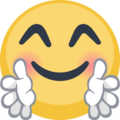